Infographic by Your Style
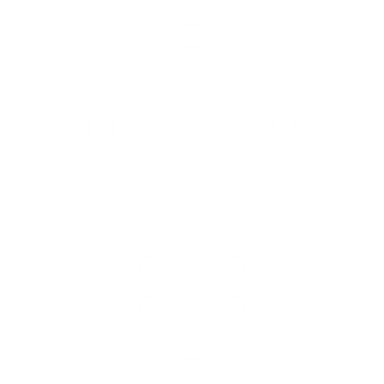 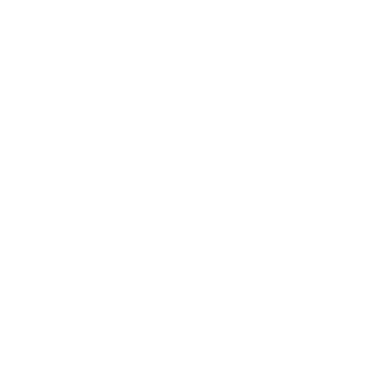 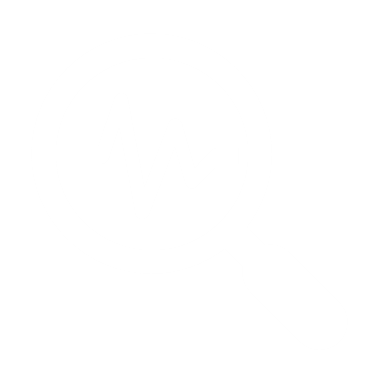 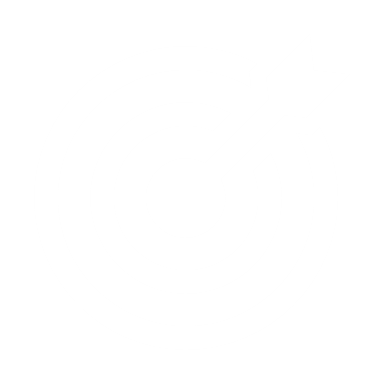 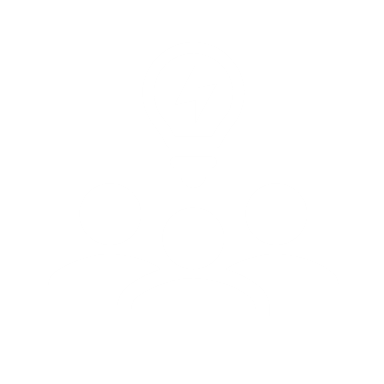 IDEA
SERVICE
ANALYSIS
COMMUNITY
GOAL
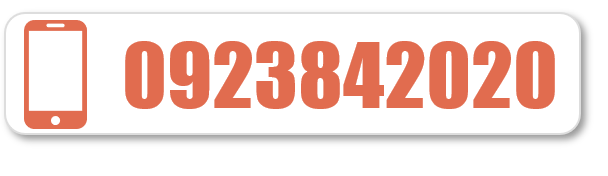 Infographic by Your Style
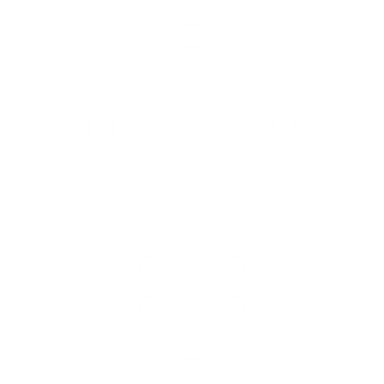 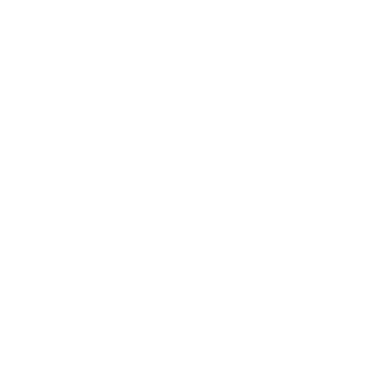 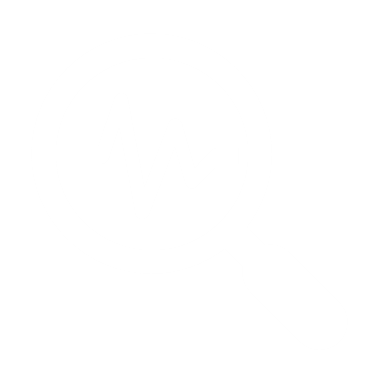 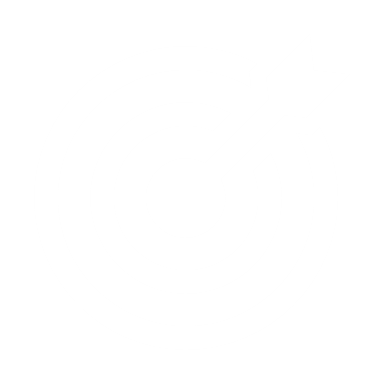 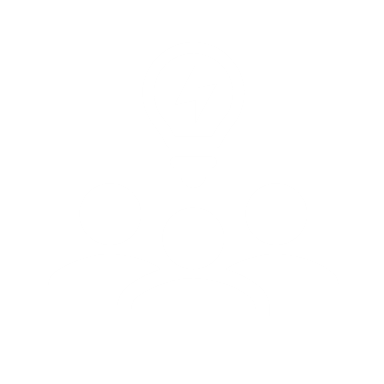 IDEA
SERVICE
ANALYSIS
COMMUNITY
GOAL
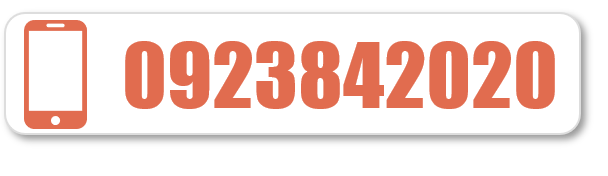